Puerto Rico Health & Air Quality II
A Geospatial Assessment of Environmental Variability in Puerto Rico and its Relation to Confirmed Dengue Fever Cases
Andrew Nguyen (Project Lead)
Martha Sayre
Overview
Community Concerns
Objectives
NASA Earth Observation Systems
Study Area
Habitat Assessment Map
Data
Methods (1, 2, 3)
Results (1, 2, 3)
Conclusions 
Future Work
Acknowledgements
Community Concerns
Dengue fever is the fastest-growing vector-borne disease in the world
Chikungunya and Zika confirmed cases in PR since 2013
Aedes Aegypti (Ae. aegypti) proliferation in populated areas 
Multiple environmental factors have been tied to the spread of Aedes aegypti
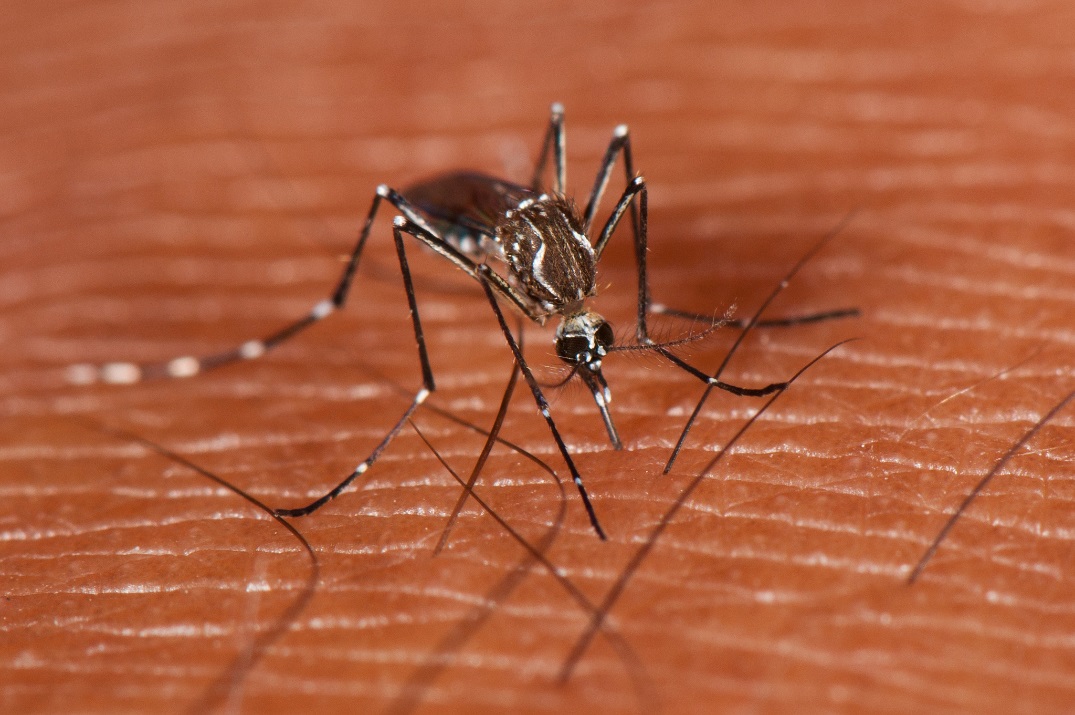 Image Credit: Mark Yokoyama
Objectives
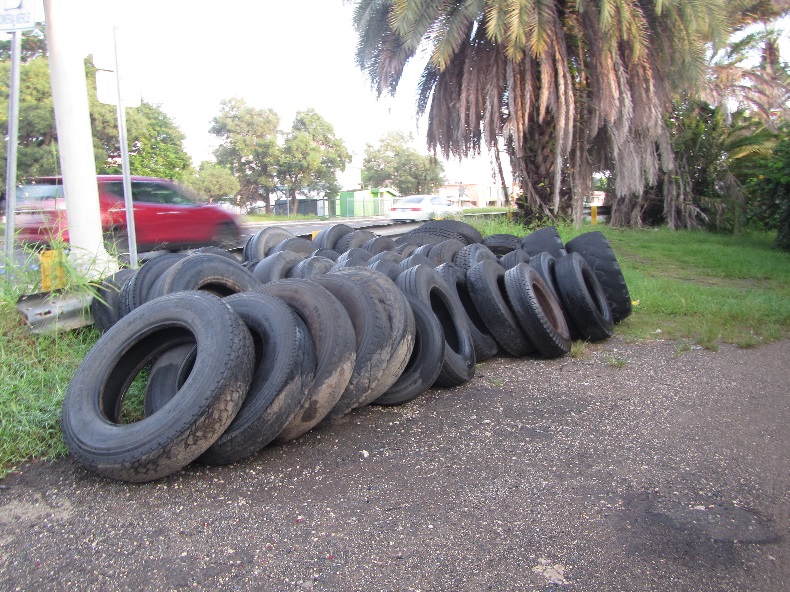 Examine the relationship between environmental conditions and Ae. aegypti proliferation throughout the island
Determine the contribution of environmental conditions to CDFC epidemics and produce Ae. aegypti habitat suitability maps
Analyze seasonal and inter-annual changes of related environmental conditions
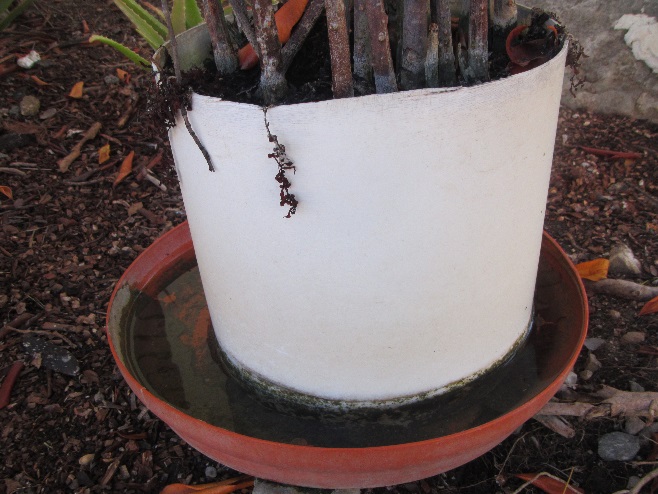 NASA Satellites/Sensors
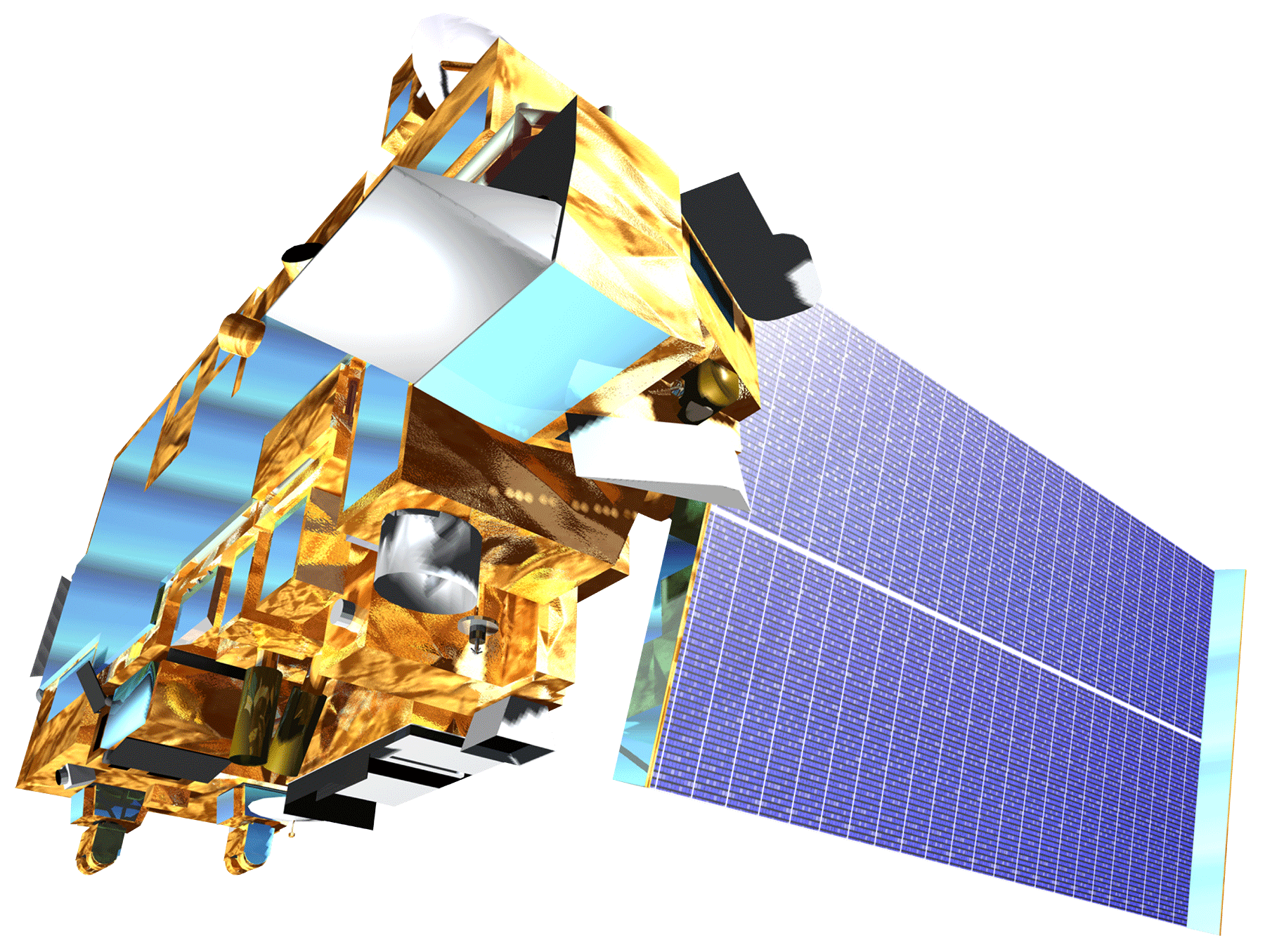 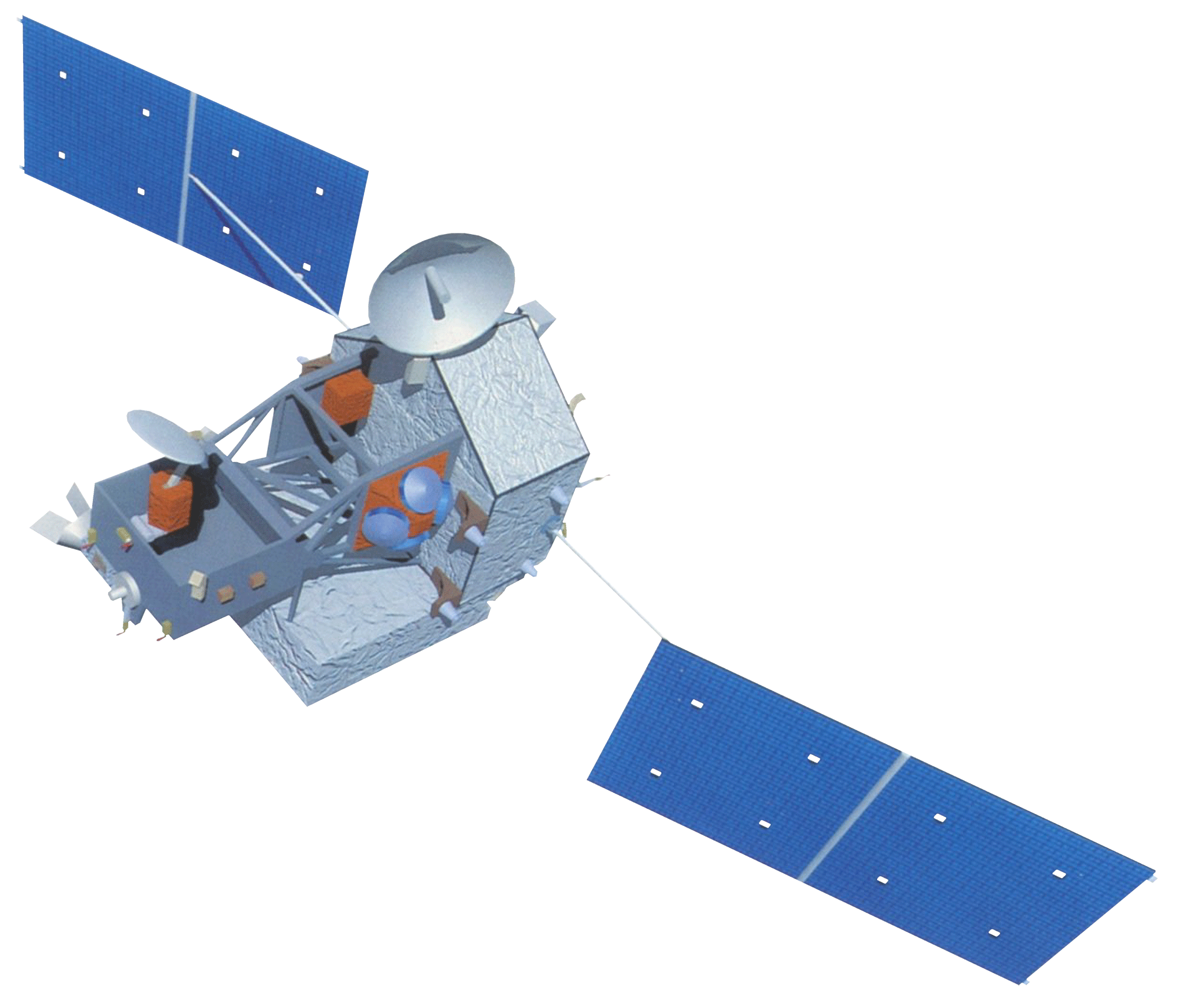 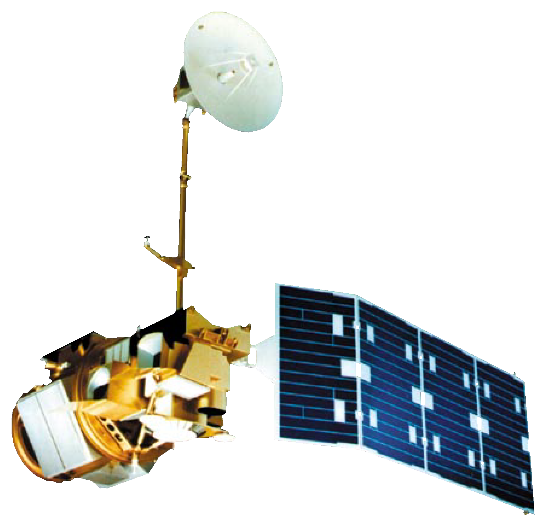 Terra-MODIS
TRMM-PR
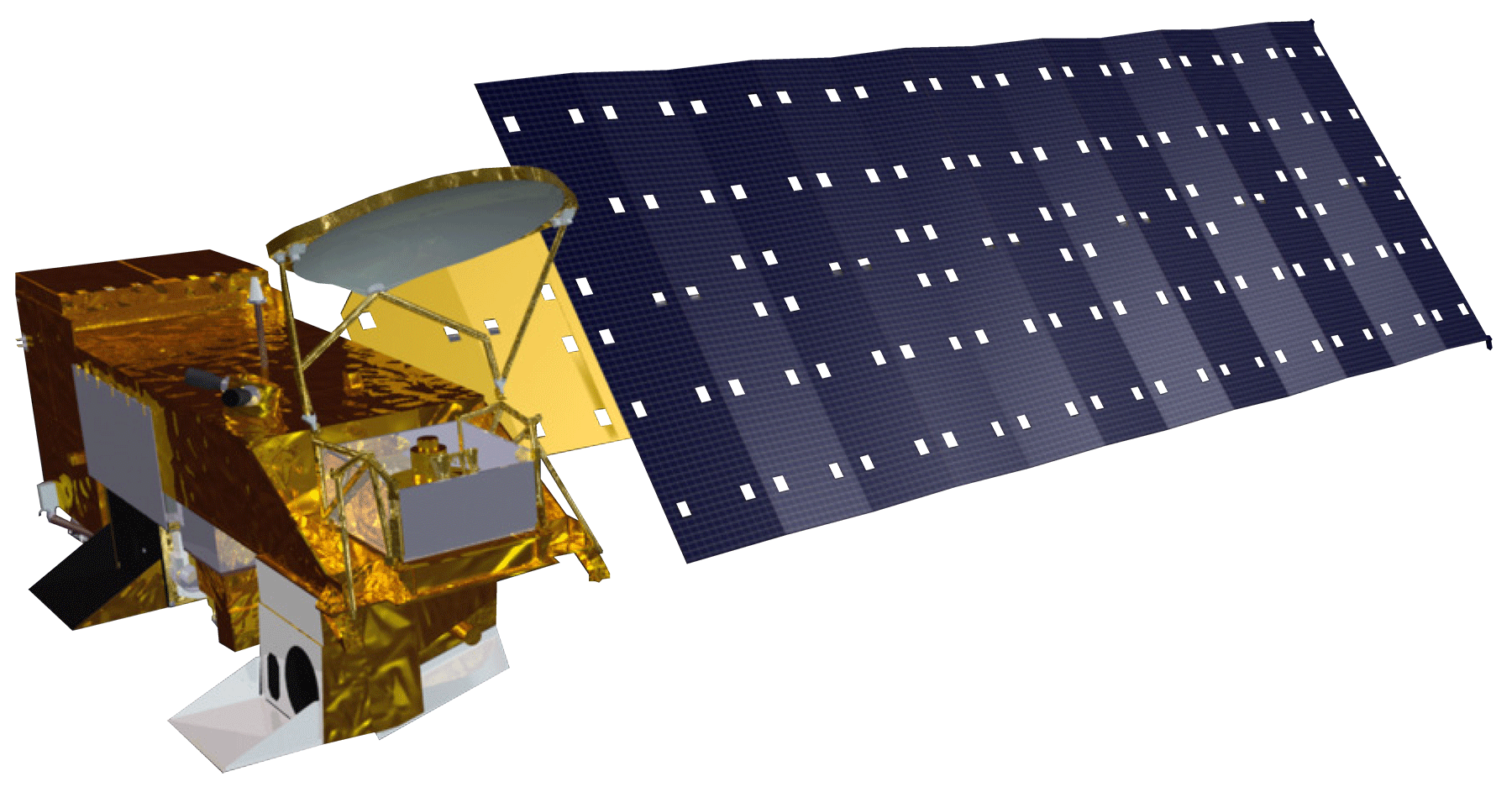 Aqua-MODIS
Landsat 5-TM
[Speaker Notes: Version 2: This project utilized Remotely-sensed and modeled products – including inputs from these four satellites. 

MODIS on Terra and Aqua.

TRMM-PR 

Finally, Landsat 5 and 7

Images Source: http://www.devpedia.developexchange.com/dp/index.php?title=List_of_Satellite_Pictures]
Study Area: Puerto Rico (January 2009- December 2013)
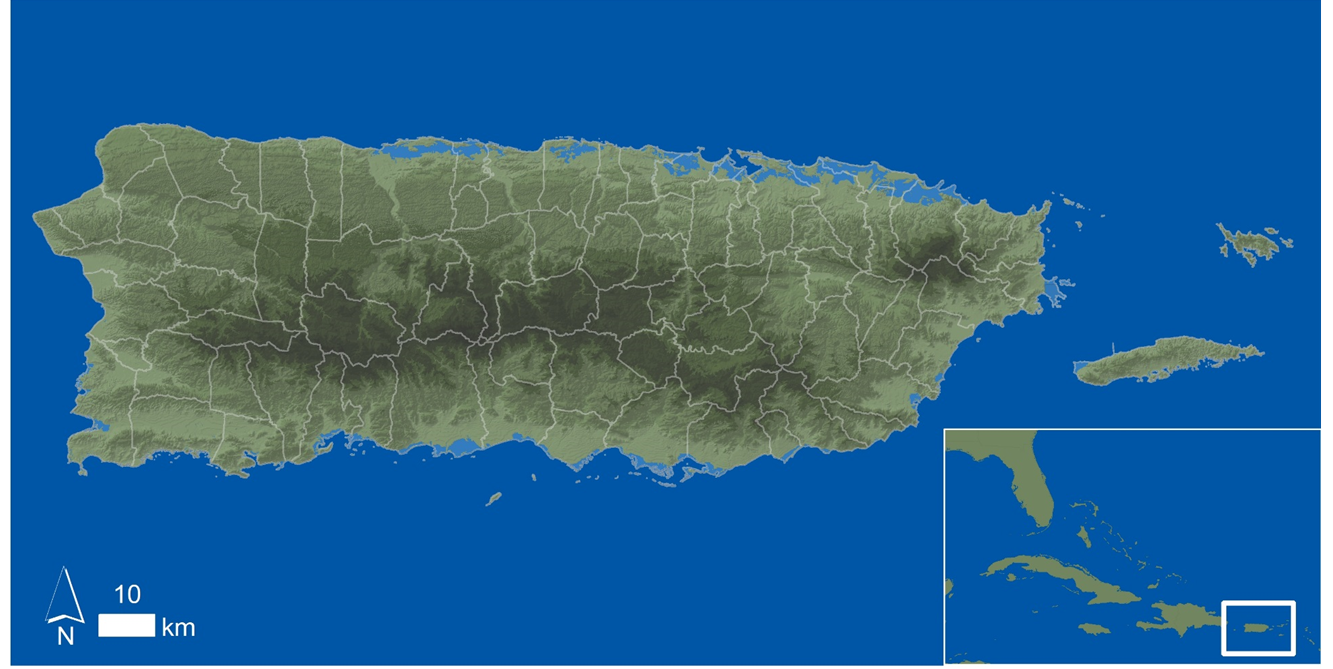 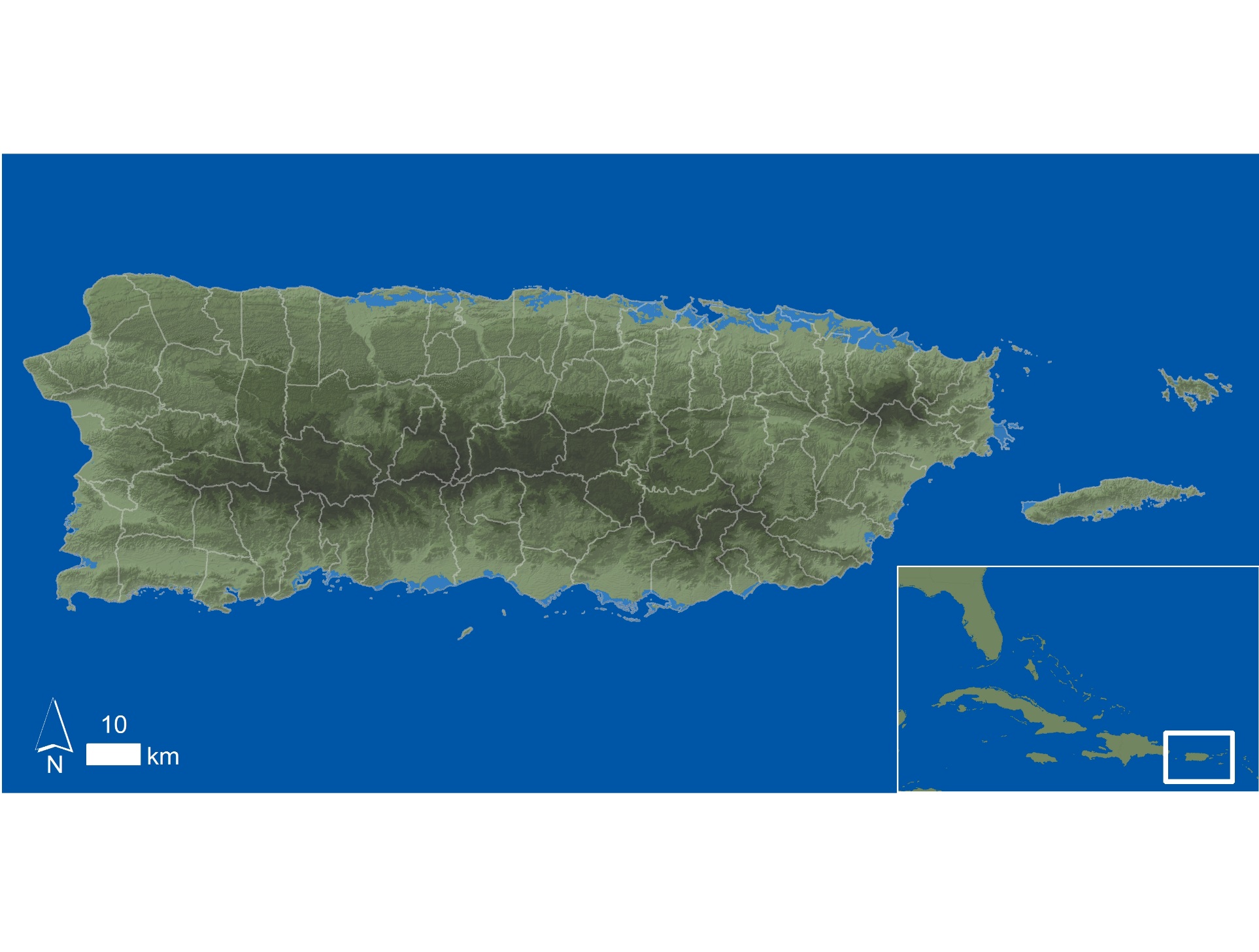 Habitat Assessment Map
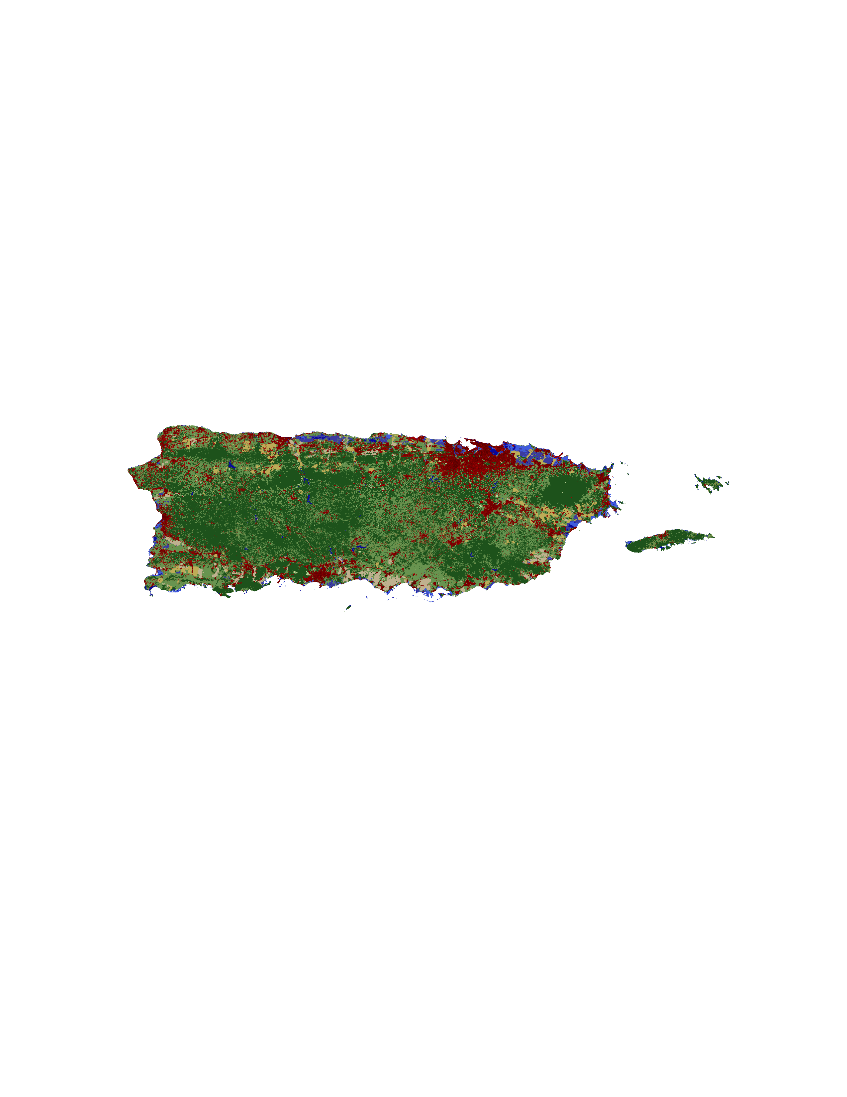 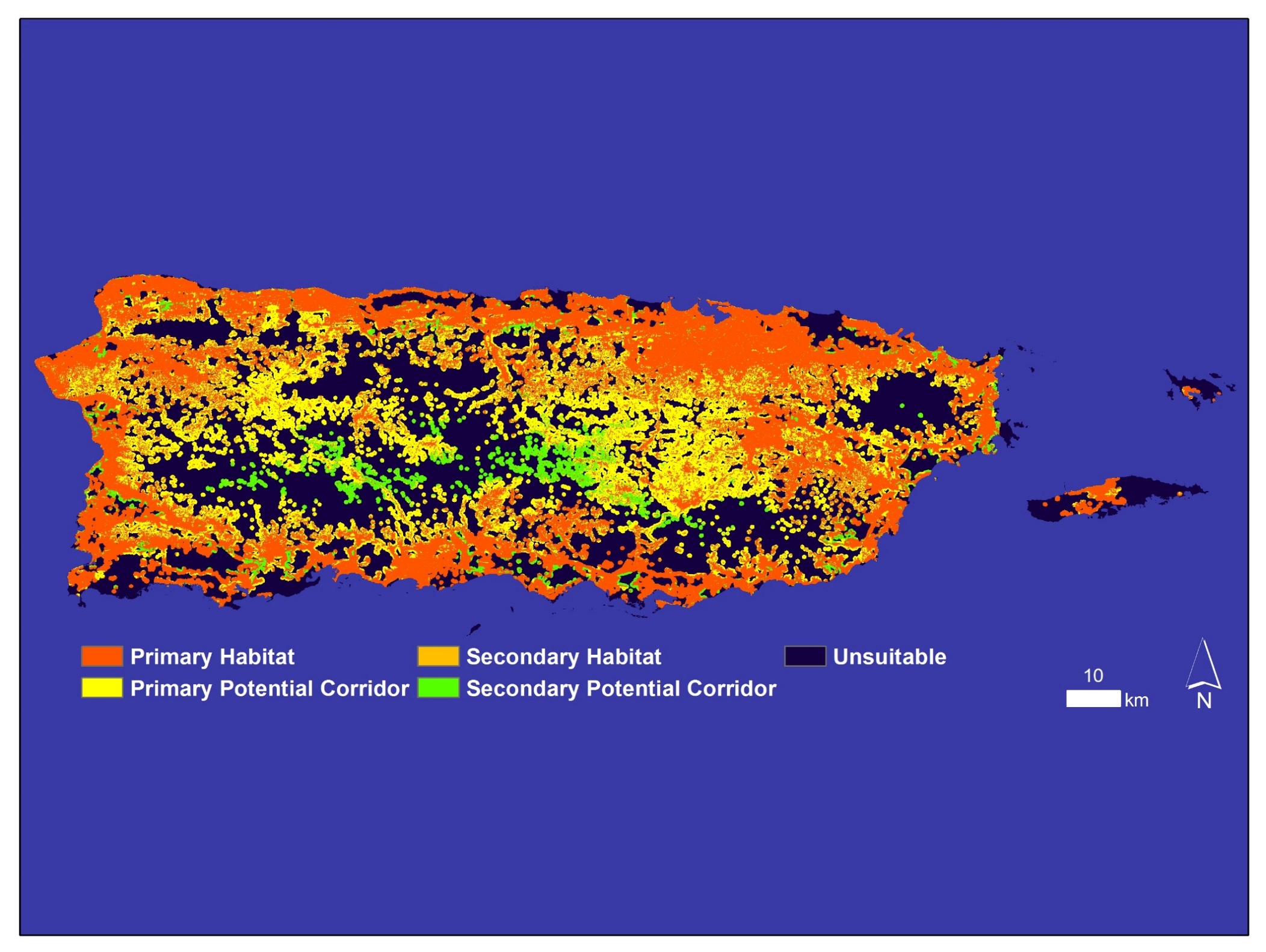 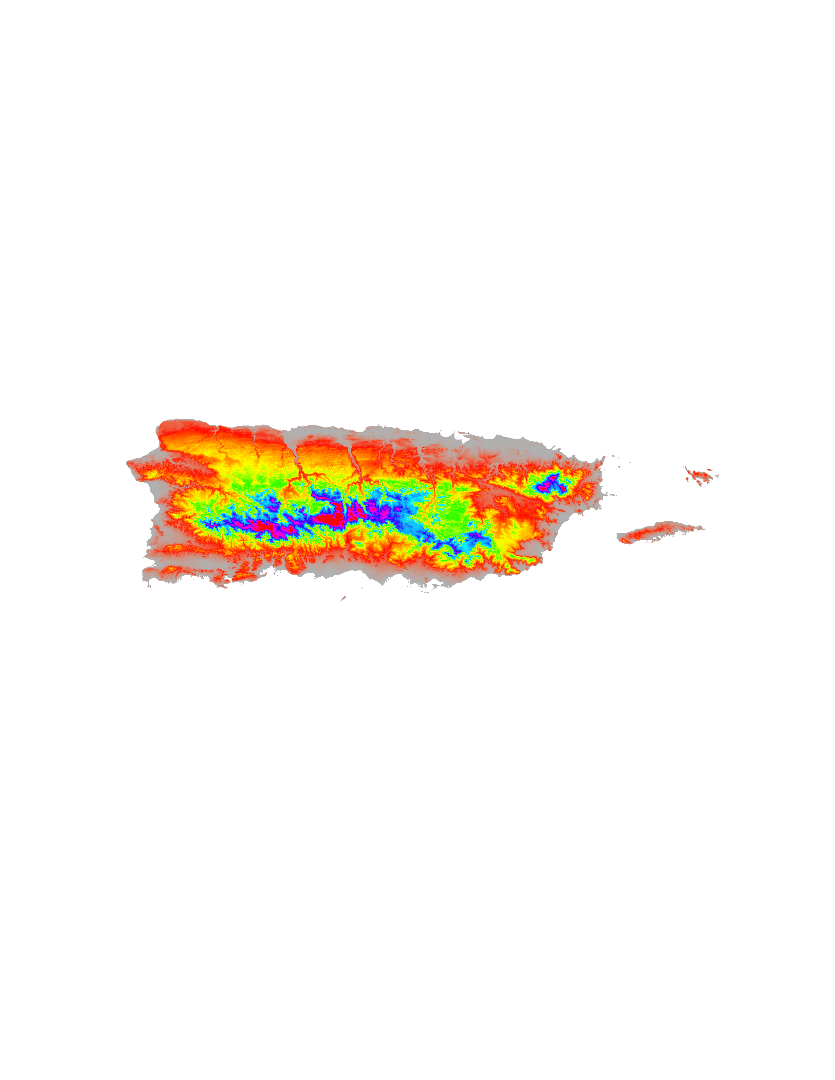 Land Cover (30m) NLCD
Elevation (30m) USGS
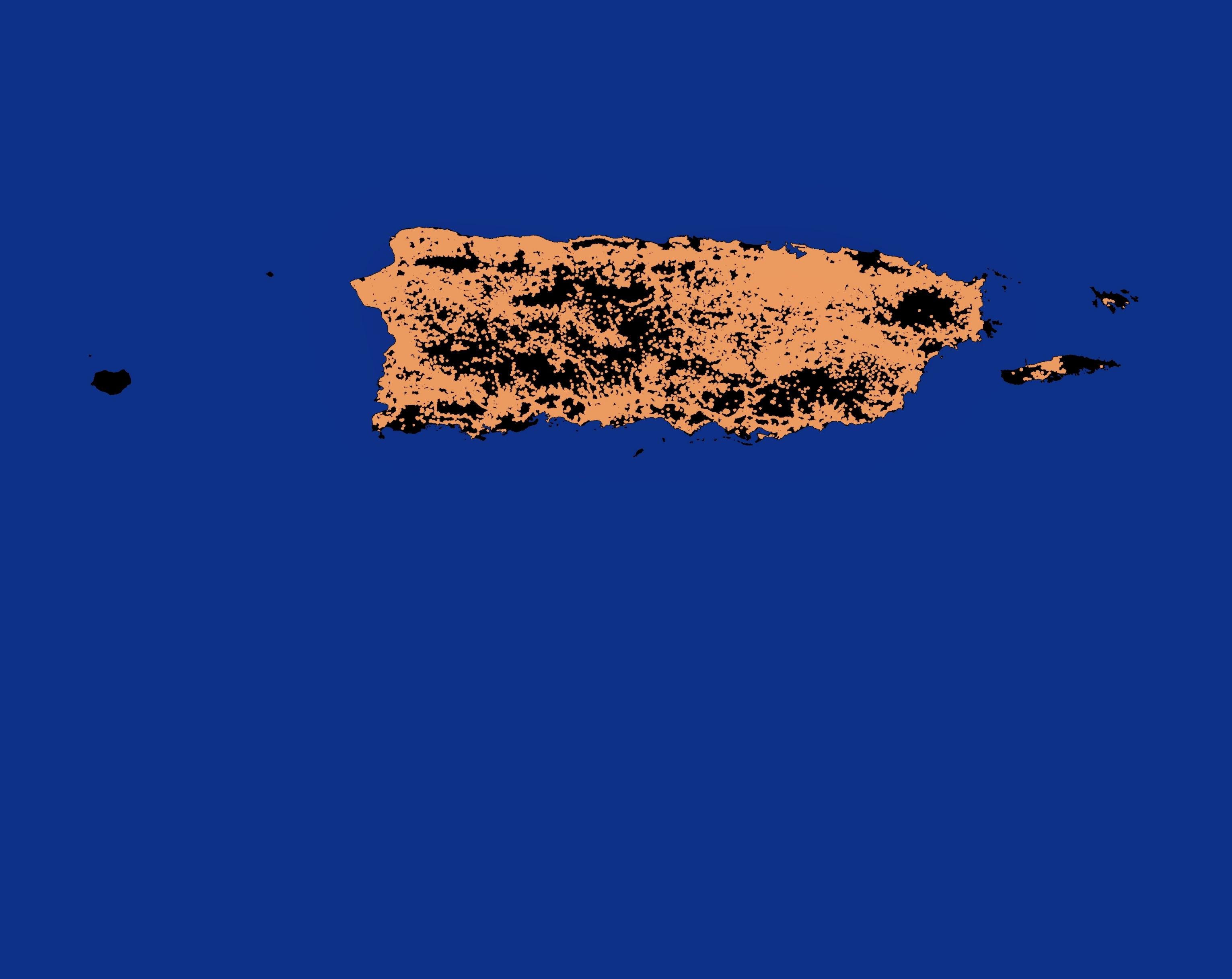 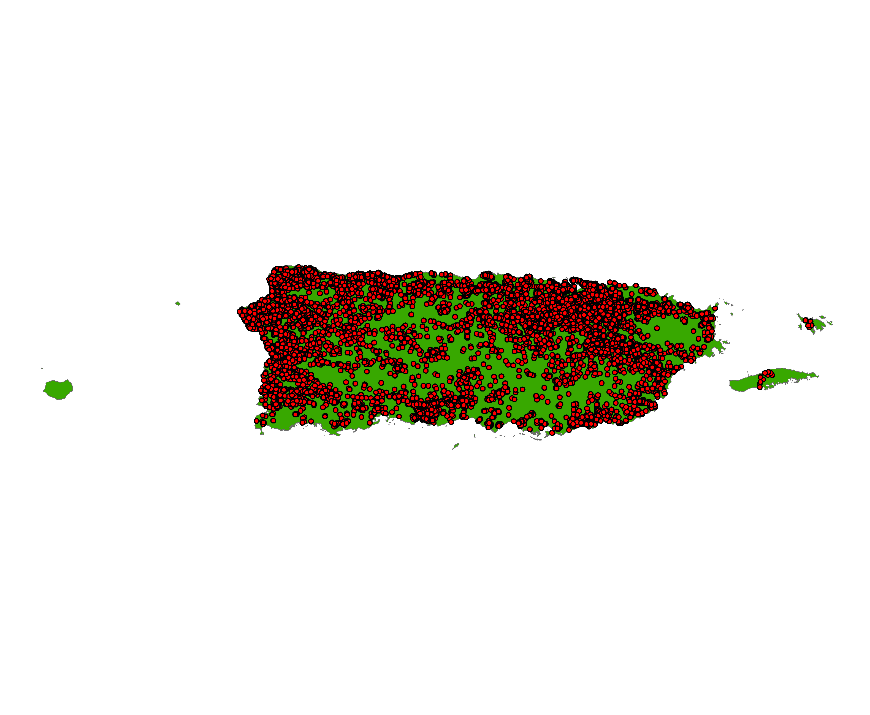 Confirmed Dengue Fever Cases (In Situ) CDC
Data
Monthly Jan 2009- Dec 2013
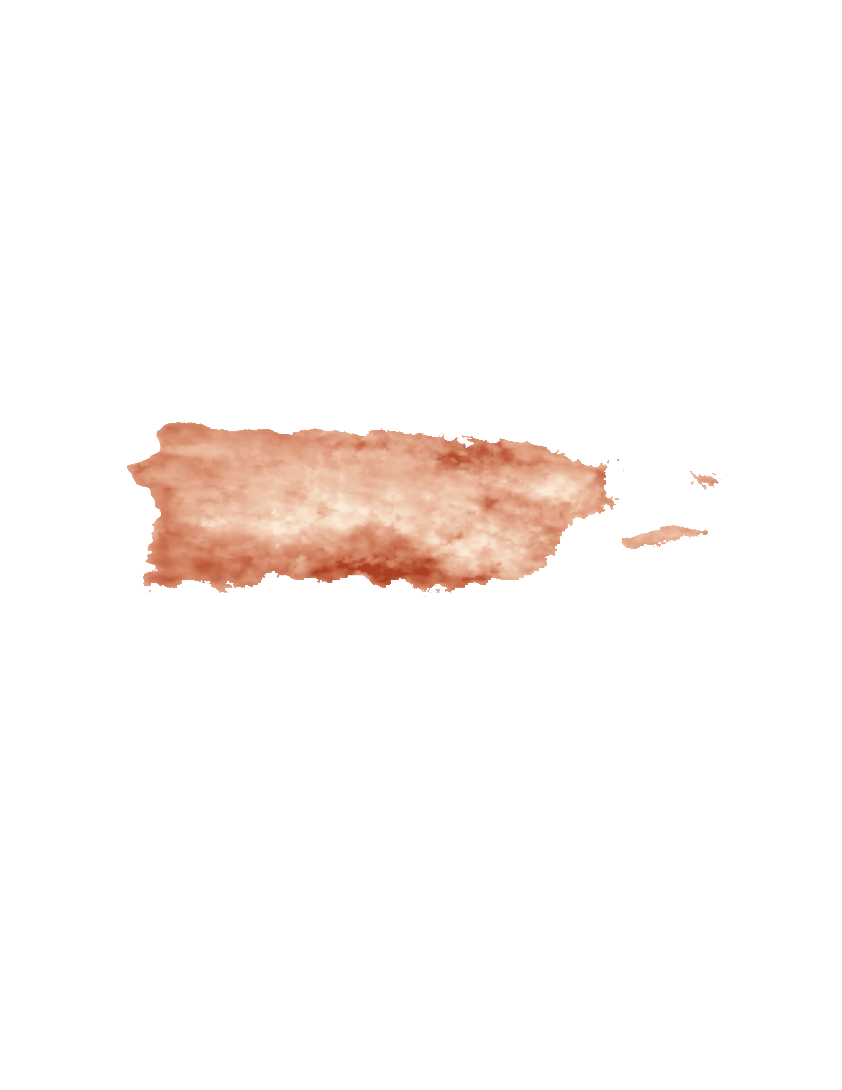 Land Surface Temperature (LST) - Day & Night (1km) MODIS
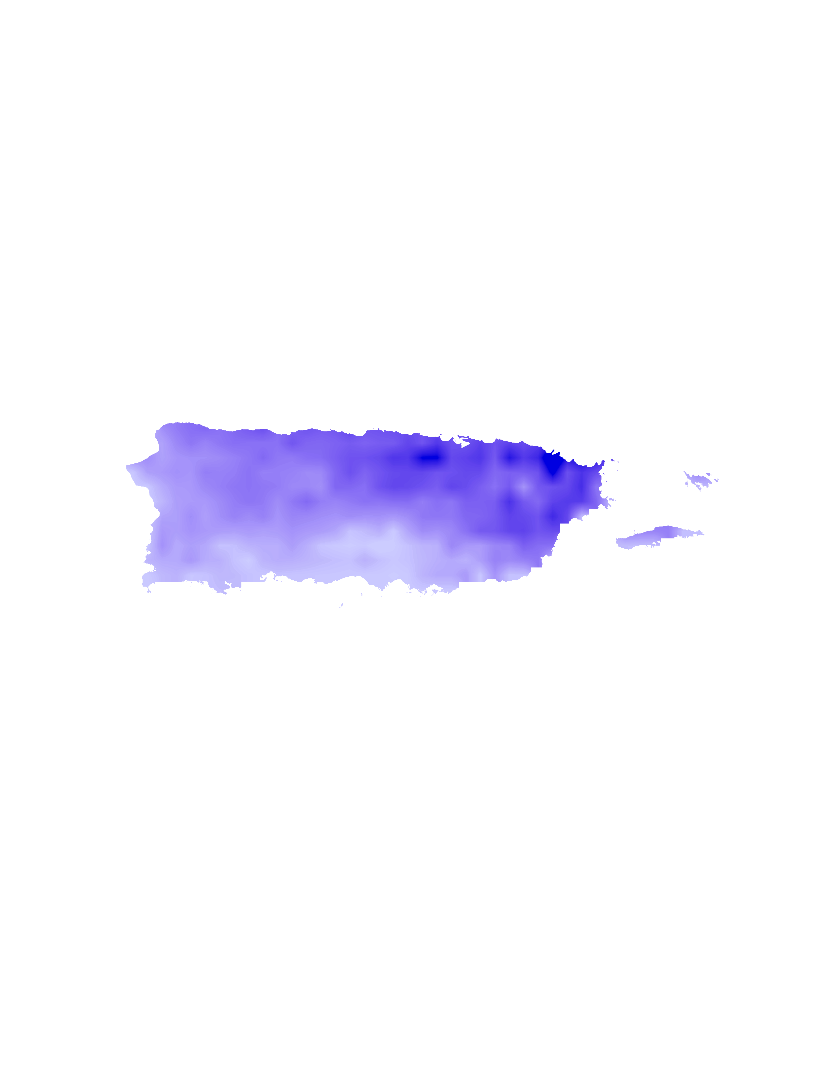 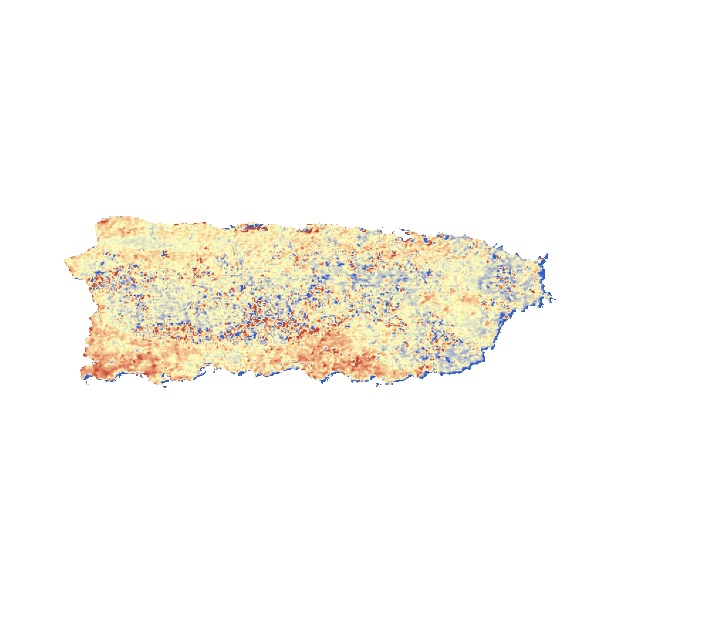 Normalized Difference Water Index (NDWI) – 
(500m) MODIS
Total Precipitation (TP) - (0.05 Degree)
CHIRPS
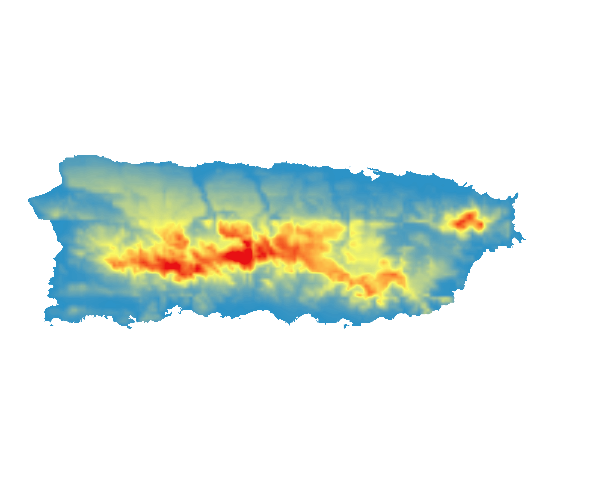 Relative Humidity (RH) - (1km) 
GOES-PRWEB
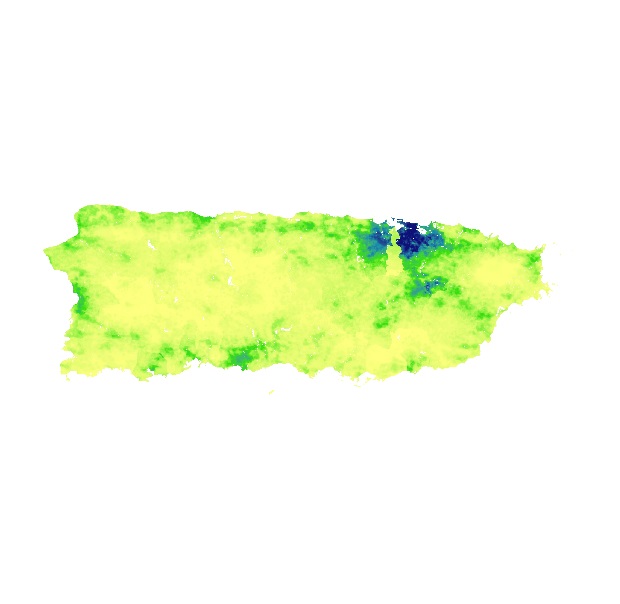 Population Density - (100m) WorldPop
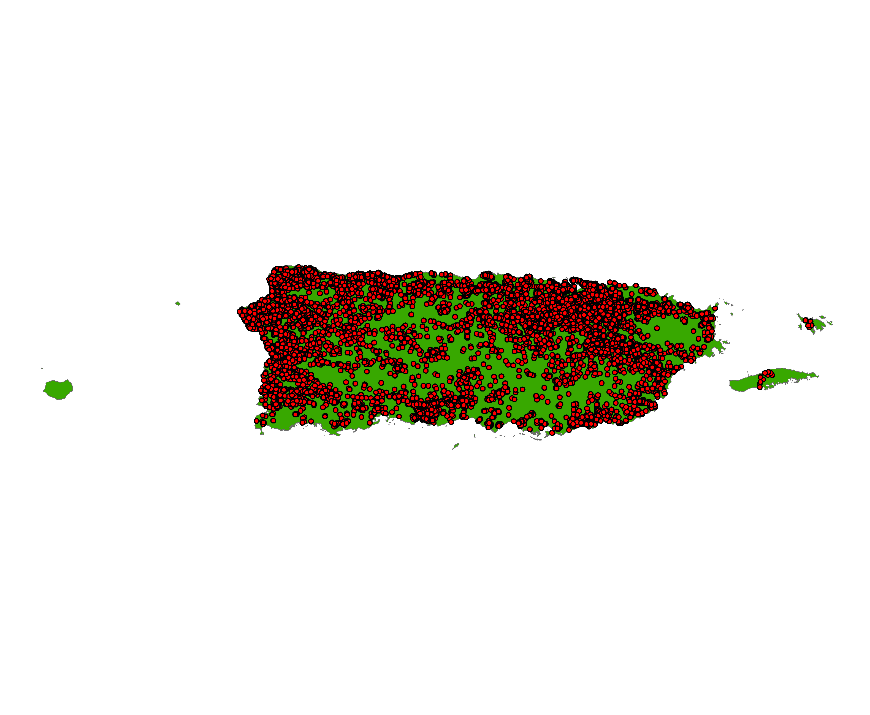 Confirmed Dengue Fever Cases (CDFC) (in-situ)
CDC- Dengue Branch
Method 1:Maximum Entropy
Monthly Jan 2009- Dec 2013
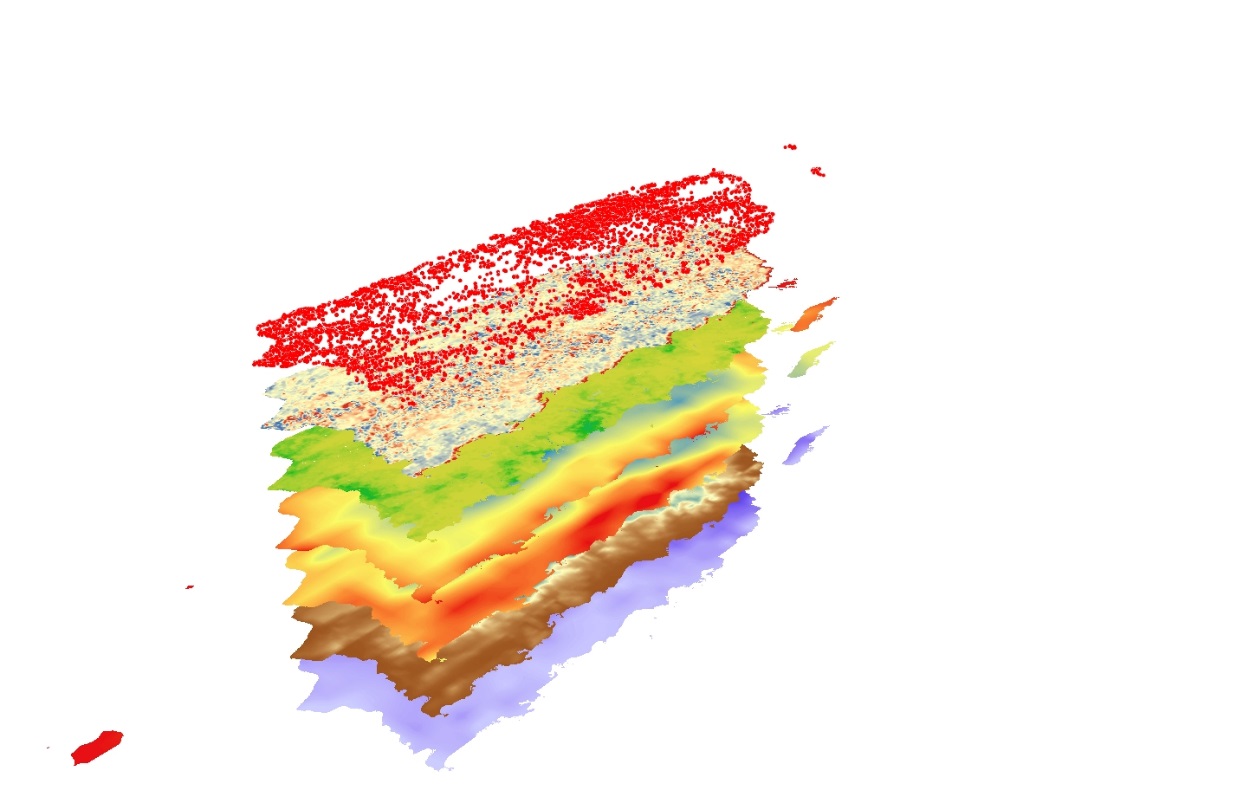 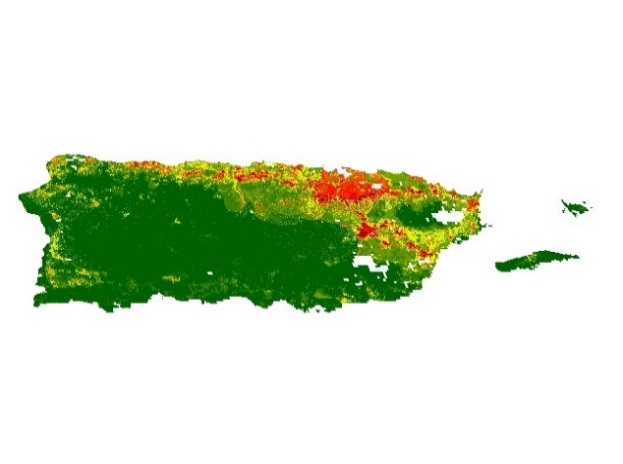 1) Dengue Fever 
Risk Assessment Maps
TerrSet-Habitat and Biodiversity Modeler Maximum Entropy
3 Month Lag
3 Month Lag
2 Month Lag
2 Month Lag
2 Month Lag
1) LST- Day (MODIS)
2) LST- Night (MODIS)
3) TP (CHIRPS)
4) RH (GOES-PRWEB)
5) NDWI (MODIS)
6) CDFC (in-situ)
7) Pop. (WorldPop)
2) Relative Importance of variables
to CDFC
Method 2: Mahalanobis Typicality
Monthly Jan 2009- Dec 2013
Method 3: Seasonal Trend Analysis
Monthly Jan 2009- Dec 2013
Method 3: Interannual Trends
Monthly Jan 2009- Dec 2013
Results 1:Geospatial Dengue Risk
Low Risk
= Confirmed Dengue Fever Cases (CDFC) for August 2010
Medium Risk
High Risk
THESE ARE PLACEHOLDERS
Results 2: Time Series
Results 2: Permutation Importance
Epidemic Vs. Non-Epidemic Years
= 67 %
= 10 %
= 5 %
= 3 %
= 6 %
= 10 %
Results 3: Seasonal Trends
Results 3: Interannual Trends
Conclusions
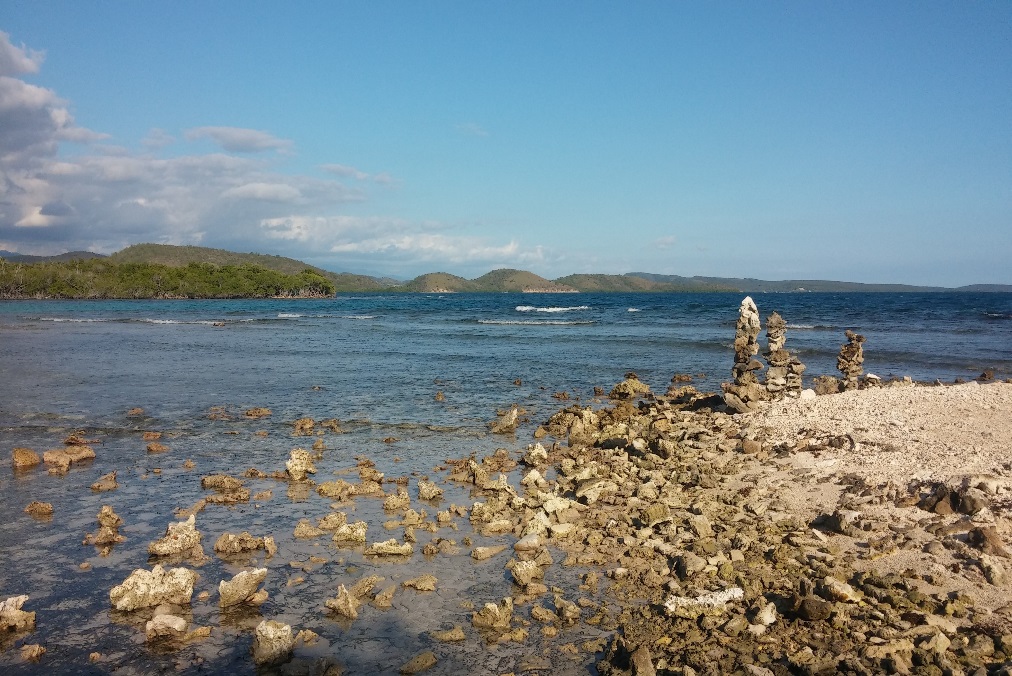 PLACEHOLDER
Future work
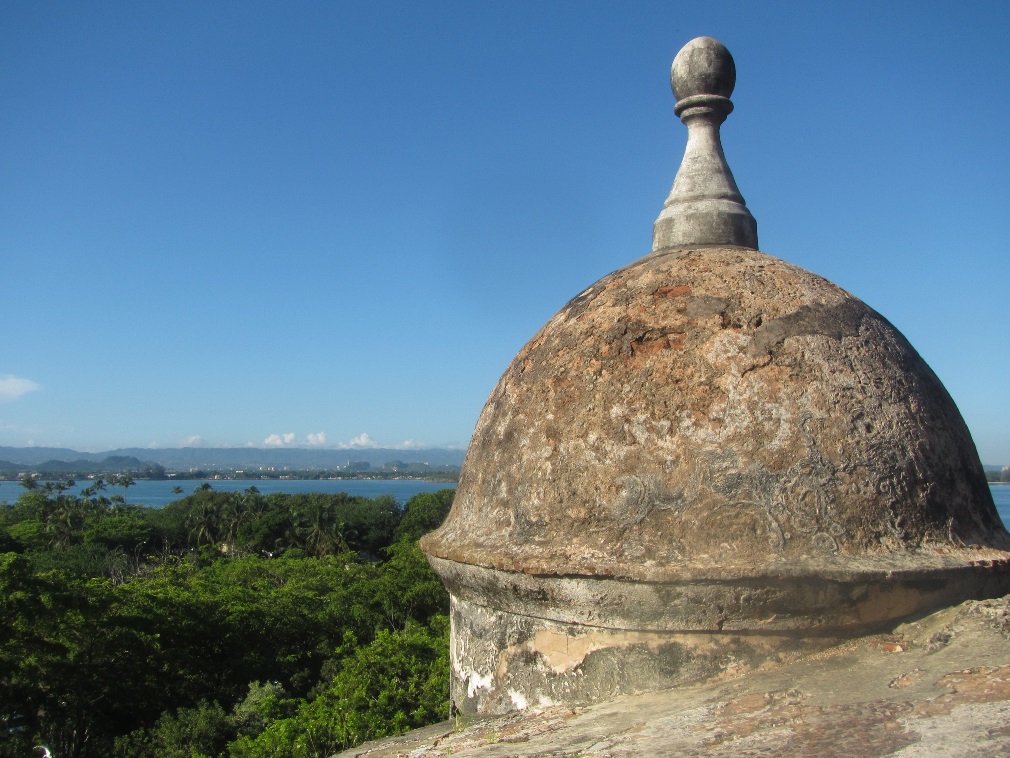 PLACEHOLDER
Advisors
Dr. Juan Torres-Pérez, NASA Ames DEVELOP National Program, Bay Area Environmental Research Institute
Chippie Kislik, Center Manager, NASA Ames DEVELOP National Program
Victoria Ly, Assistant Center Manager, NASA Ames DEVELOP National Program
Alannah Johansen, NASA Ames DEVELOP National Program
Partners
Dr. Pablo Méndez-Lázaro, Medical Sciences Campus of the University of Puerto Rico
Dr. Roberto Barrera, U.S. Centers for Disease Control and Prevention (CDC) Dengue Branch
Jessica Cabrera, Puerto Rico Department of Health
Nirav Nikunj Patel, WorldPop
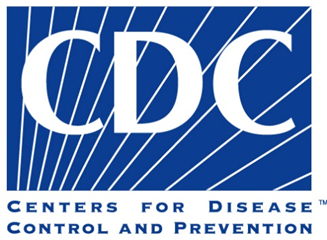 [Speaker Notes: We would like to acknowledge the following

Thank you!]